CSCI315 – Operating Systems DesignDepartment of Computer ScienceBucknell University
Inter-Process Communications: Socket
This set of notes is based on notes from the textbook authors, as well as L. Felipe Perrone, Joshua Stough and other instructors.
Xiannong Meng, Fall 2020.
A portion of the materials are adopted from
http://www.cs.toronto.edu/~yganjali/resources/Course-Handouts/CSC458/H03--CSC458-Tutorial-I.pdf
And from Computer Networking: A Top Down Approach by Kurose and Ross
IPC: Socket
In previous lectures and labs, we learned one way of process communications through Unix pipes.
pipes work with the processes that have relation, e.g., parent and child (one created the other).
For independent processes that could reside on completely difference computers, we use sockets.
A third popular IPC mechanism is shared memory, which we touched a bit when discussing OpenMP. We will not explore in details here.
In last lecture, we saw how sockets are used in network programming. Here we examine how sockets work.
Socket programming
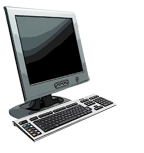 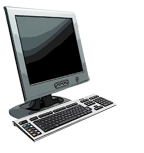 goal: learn how to build client/server applications that communicate using sockets
socket: door between application process and end-end-transport protocol
application
application
socket
controlled by
app developer
process
process
transport
transport
controlled
by OS
network
network
2-3
link
Internet
link
physical
physical
Two Types of Sockets
There are two general types of sockets, one based on TCP and one based on UDP.
TCP socket is connection oriented, the two processes have to establish a connection before communication, similar to a phone call.
UDP socket is connection-less, a process can simply send a packet to another without connection, similar to a piece of postal mail.
We will study TCP socket only here. Detailed of others can be found in a computer networks course.
Typical Client Program
Create a socket, specifying this socket uses stream communication, i.e., it is connection based.
Determine the server name and a port number, e.g., www.bucknell.edu as server name and 80 as a port number.
One server computer can provide many types of services, a port number identifies exactly which service is requested.
How a port number is determined? By mutual agreement!
See a list of commonly used port numbers on this Wiki site 
https://en.wikipedia.org/wiki/List_of_TCP_and_UDP_port_numbers
Make a connection request to the server.
Exchange data with the server. Once accepted by the server, the communication is two-way.
Close the connection.
Using Ports to Identify a Service
Server computer: 134.82.9.147
Client computer
Service request for
134.82.9.147:80
i.e., the web server
Web server
Port 80
Web server
Port 80
Echo server
Port 7
Echo server
Port 7
server
server
client app
client app
DNS translates host names into their IP addresses.
Service request for
134.82.9.147:7
i.e., the echo server
http://www.cs.toronto.edu/~yganjali/resources/Course-Handouts/CSC458/H03--CSC458-Tutorial-I.pdf
Typical Server Program
Create a socket, specifying this socket uses stream communication, i.e., it is connection based.
Bind the socket to local host and port for service.
Wait and accept connection requests.
Exchange data with the client. Once accepted by the server, the communication is two-way.
Close the current connection.
Go back to the wait state, and repeat.
Put All Together
Client
Server
socket()
Connect request is made with proper server information, IP address and port #.
socket()
bind()
connect()
Establish connection
listen()
Blocked on accept()
write()
Send in request
accept()
read()
read()
Response
…
write()
…
Flow of Execution
The previous slide shows the flow of execution in C language.
You will practice in the upcoming lab.
Other programming languages that support socket API, such as Java, Python and many others, follow a similar pattern, though the syntax may vary.